Методическое объединение учителей политехнического цикла.
Руководитель МО:
 Л.В.Соколова
П.г.т. Диксон, 2017 г.
Таймырское муниципальное казенное общеобразовательное учреждение  «Диксонская средняя школа»Список методического объединения учителей политехнического цикла на 01.06.2017 г.
Тема работы методического объединения 
на 2016 – 2017 учебный год: 
 «Развитие  профессиональной компетентности
 педагога как фактор повышения качества
образования  в условиях  введения ФГОС
Цель: Создание оптимальных условий для поступательного развития  профессиональной компетентности педагога как фактор повышения качества образования  в условиях введения ФГОС.
Основные направления деятельности учителей МО
Портфолио достижений Амерхановой А.И
Портфолио достижений Городечной О.М.
Портфолио достижений Соколовой Л.В.
Портфолио достижений 
Низовцевой Д.А.
Неделя политехнического курса
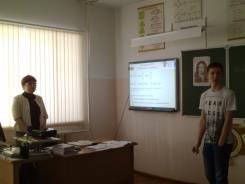 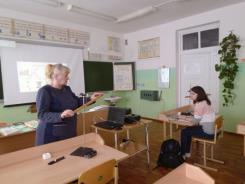 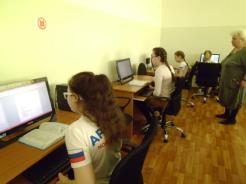 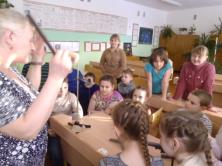 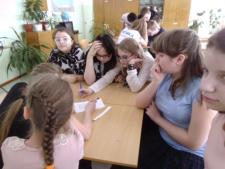 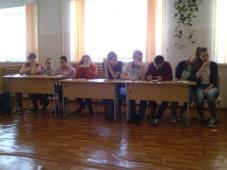 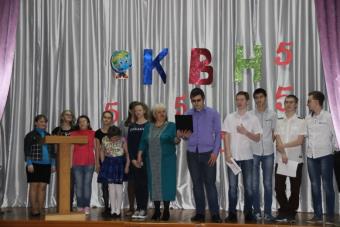 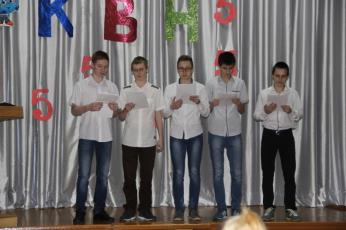 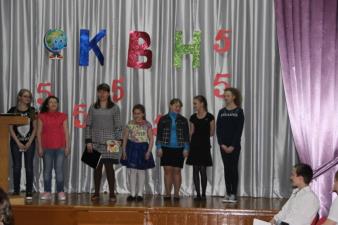 Перспективы работы на 2017–2018 учебный год:
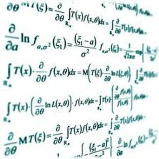 создать метапредметные творческие группы педагогов;
 продолжить работу по повышению профессиональной компетентности учителей  по внедрению стандартов нового поколения;
создать благоприятные условия для развития учащихся в различных видах деятельности  сообразно их  способностям, интересам, возможностям.
систематизировать работу учителей МО по обмену опытом.
вести планомерную работу, направленную на подготовку учащихся    к тестированию в форме ОГЭ и ЕГЭ.